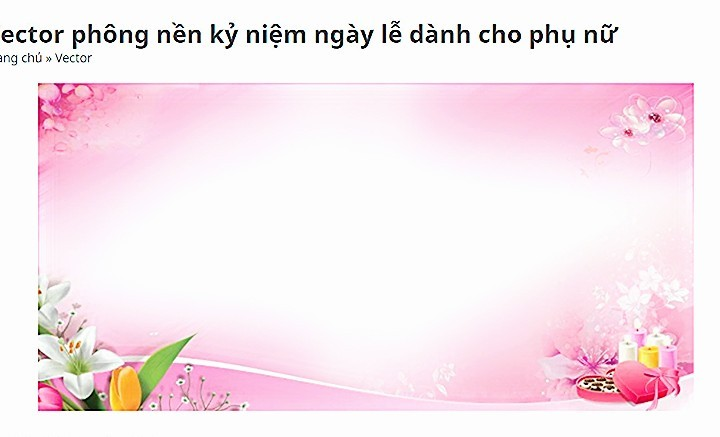 PHÒNG GD &ĐT VĨNH BẢO
TRƯỜNG TIỂU HỌC VINH QUANG
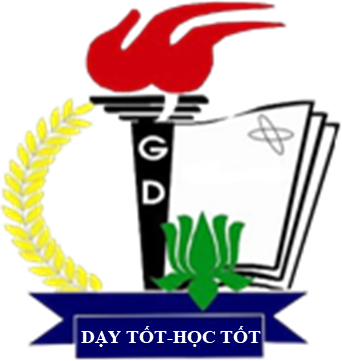 NHIỆT LIỆT CHÀO MỪNG CÁC THẦY GIÁO CÔ GIÁO
Về dự giờ tiết dạy thi Giáo viên chủ nhiệm giỏi cấp Huyện
Năm học : 2023-2024
Giáo viên: Đỗ Thu Ngàn
Đơn vị công tác: Trường Tiểu học Vinh Quang
Khởi động
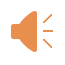 Nội dung chính
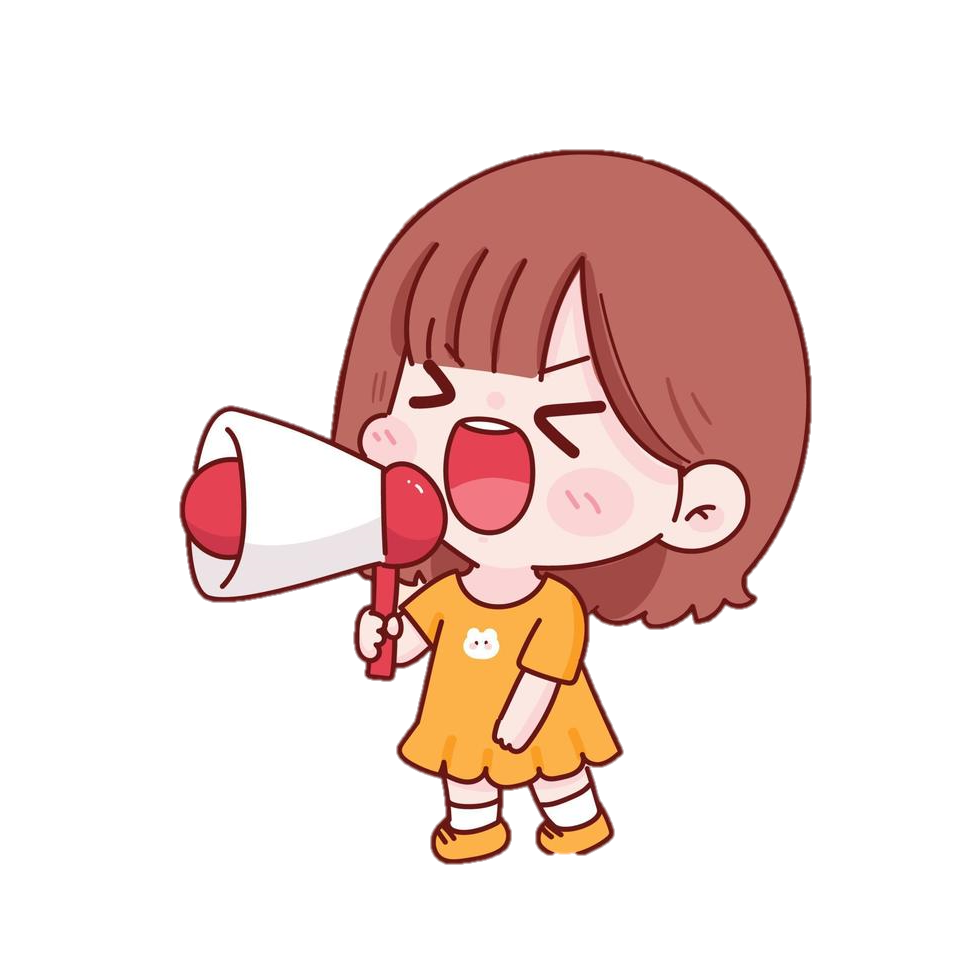 1. Sinh hoạt lớp:
2. Giáo dục chủ đề: 
        “Phòng tránh hỏa hoạn”
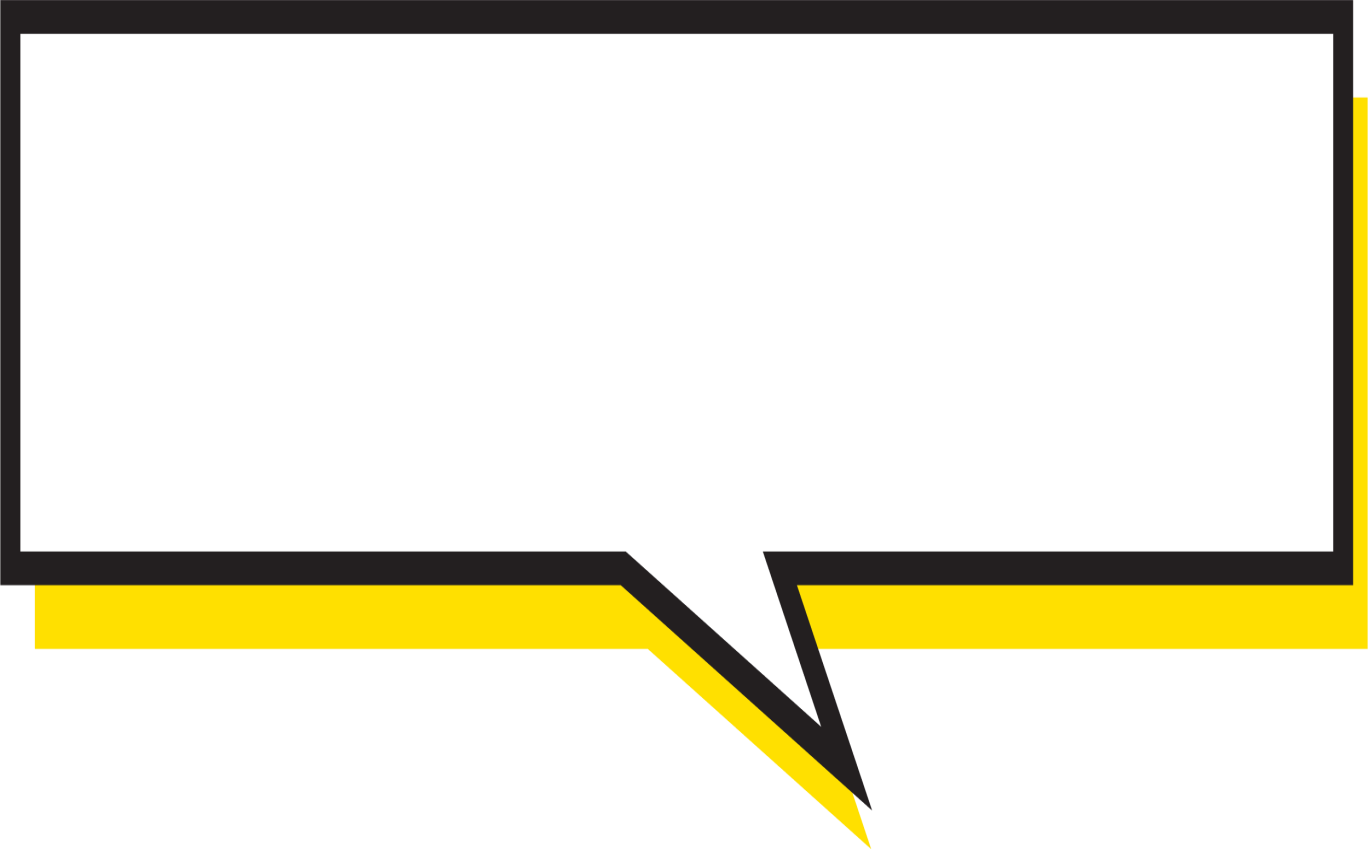 Đánh giá kết quả hoạt động
      của tuần qua tuần 24
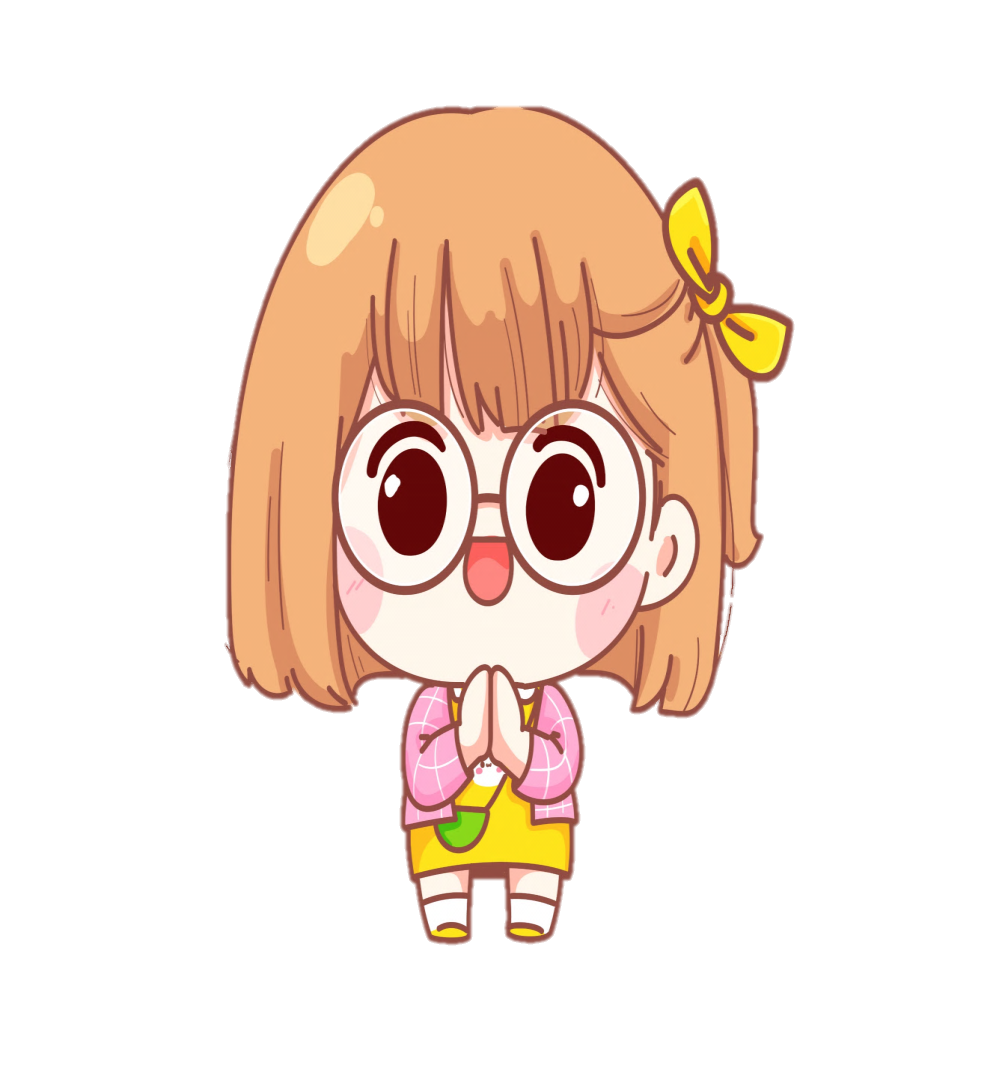 Góc tuyên dương
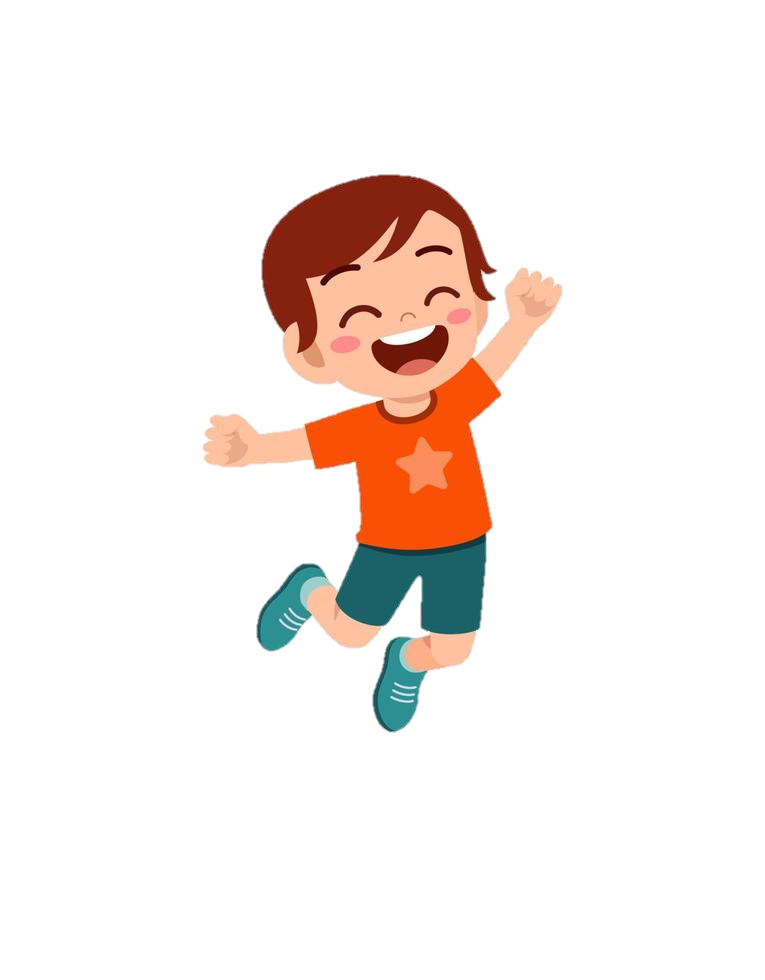 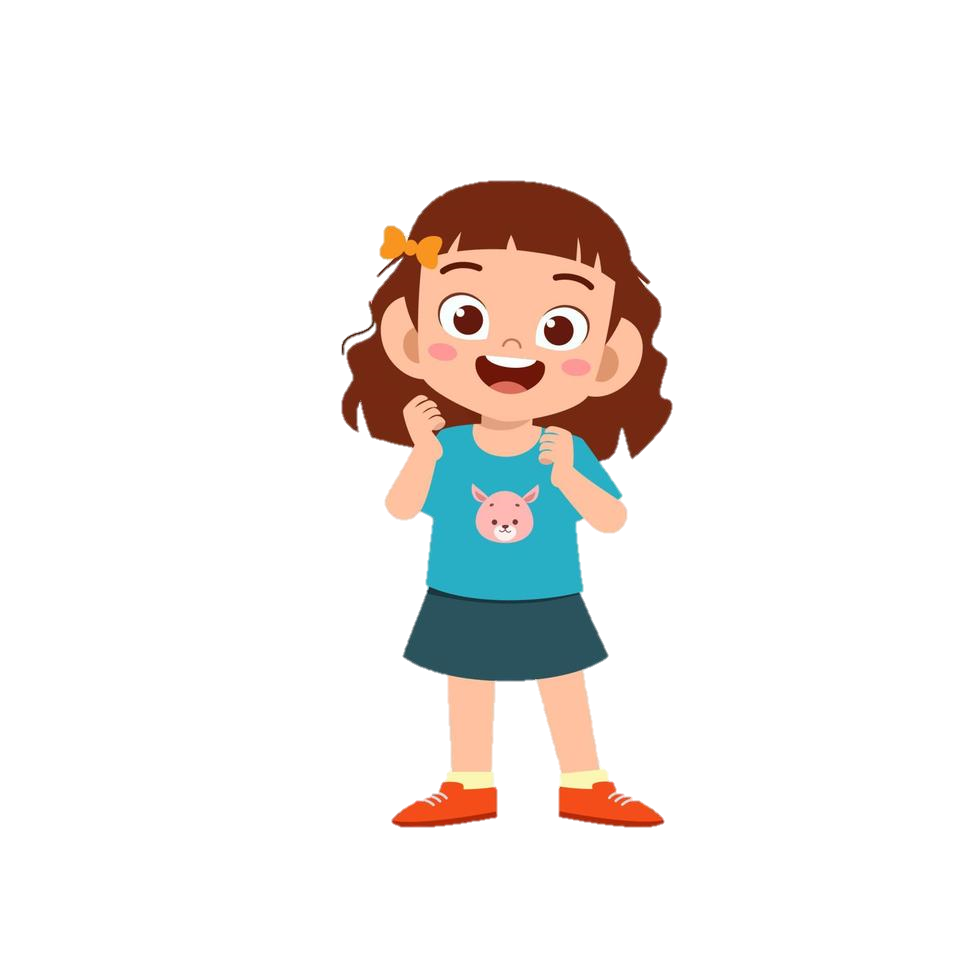 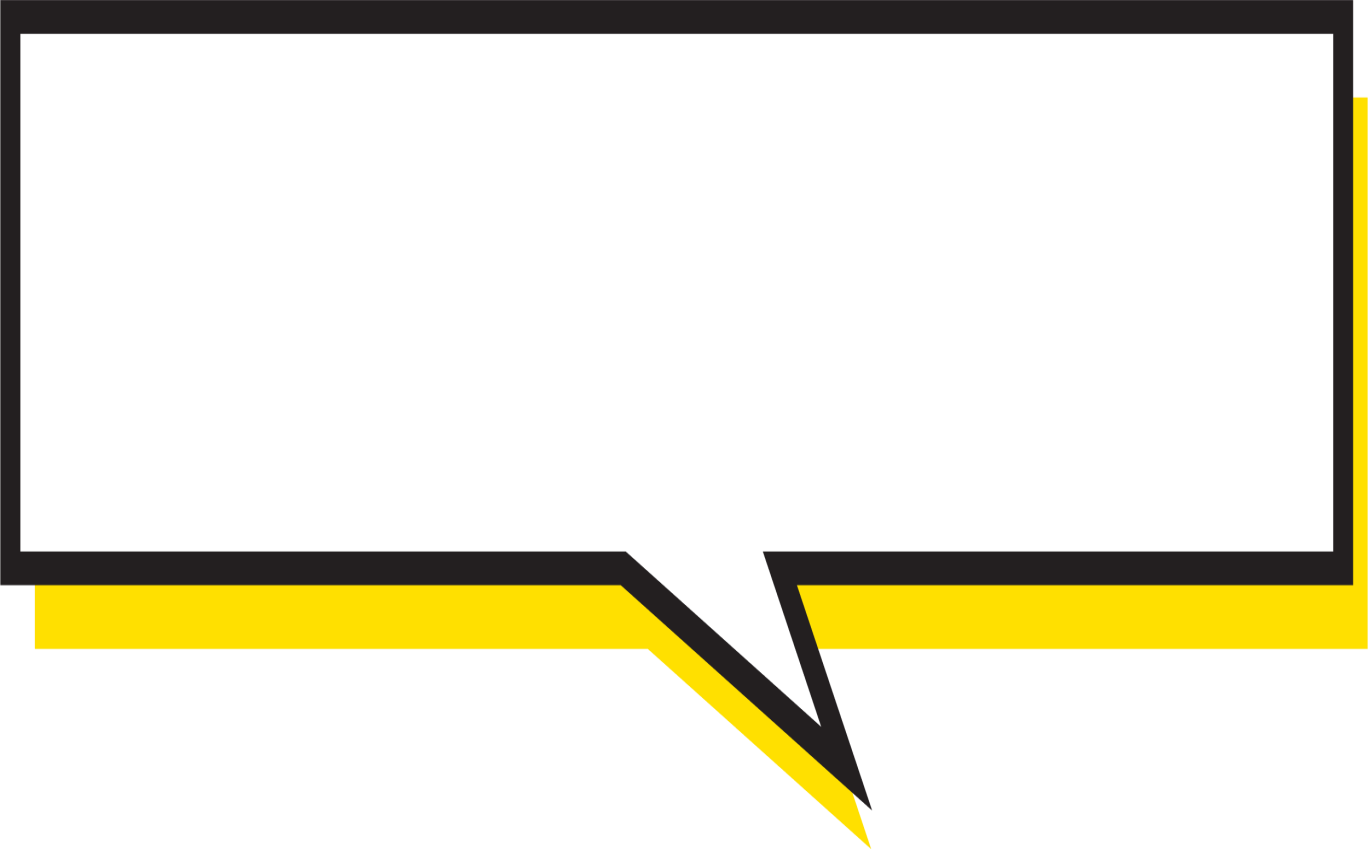 Xây dựng kế hoạch 
tuần 25
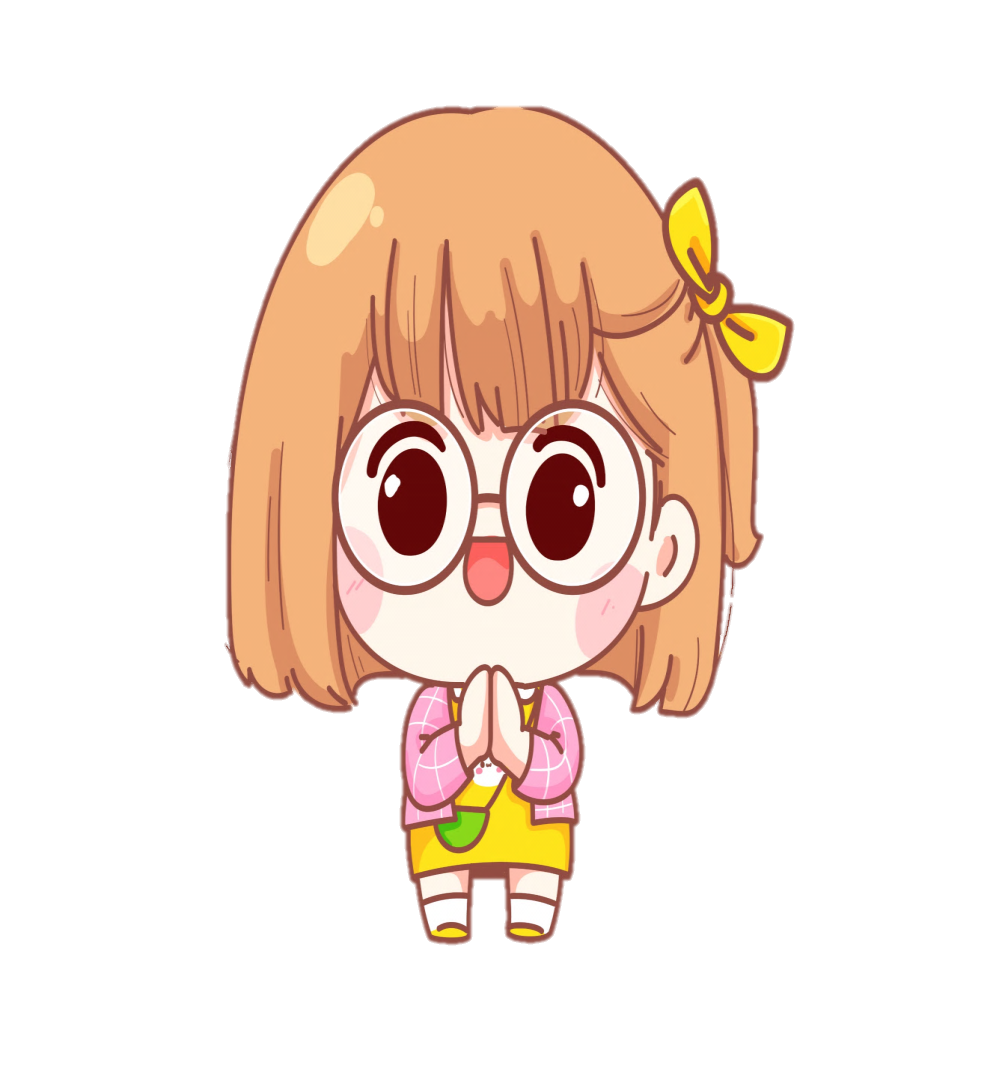 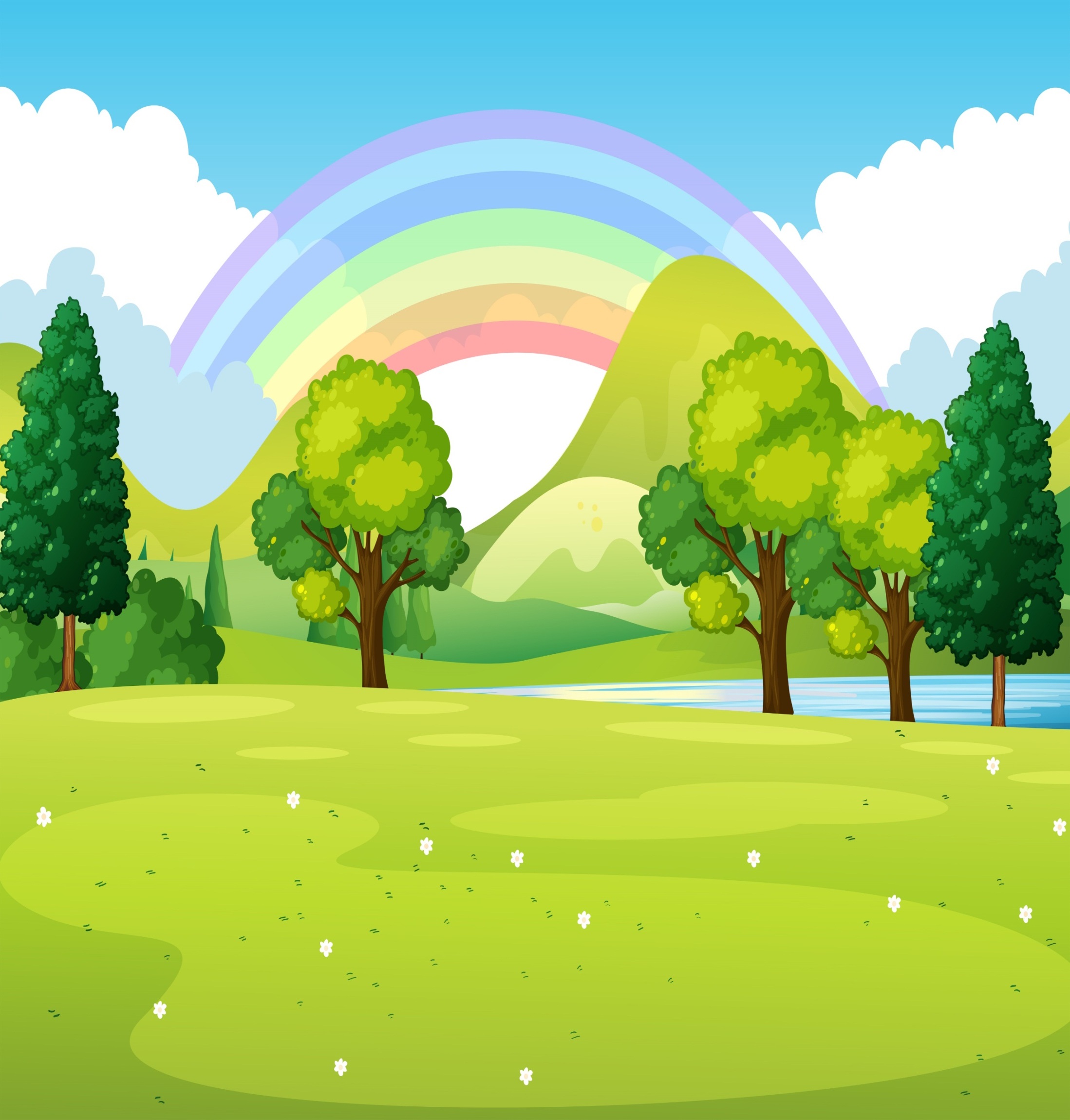 Phương hướng hoạt động Tuần …
Phương hướng hoạt động Tuần 12
Chủ đề  Thi đua lập thành tích chào mừng ngày Quốc tế phụ nữ 8/3
- Nề nếp : Duy trì nề  nếp , giữ vệ sinh, thực hiện tốt giờ tự quản...
- Học tập: Trên lớp chú ý nghe giảng, chuẩn bị bài trước khi đến lớp, phát huy tích cực nhóm đôi bạn cùng tiến giúp đỡ nhau tiến bộ trong học tập...
- Các hoạt động khác: Tập luyện văn nghệ; làm thiệp tặng; giữ vệ sinh trường, lớp sạch sẽ ; không ăn quà vặt;  phòng chống đuối nước; thực hiện an toàn giao thông...
…
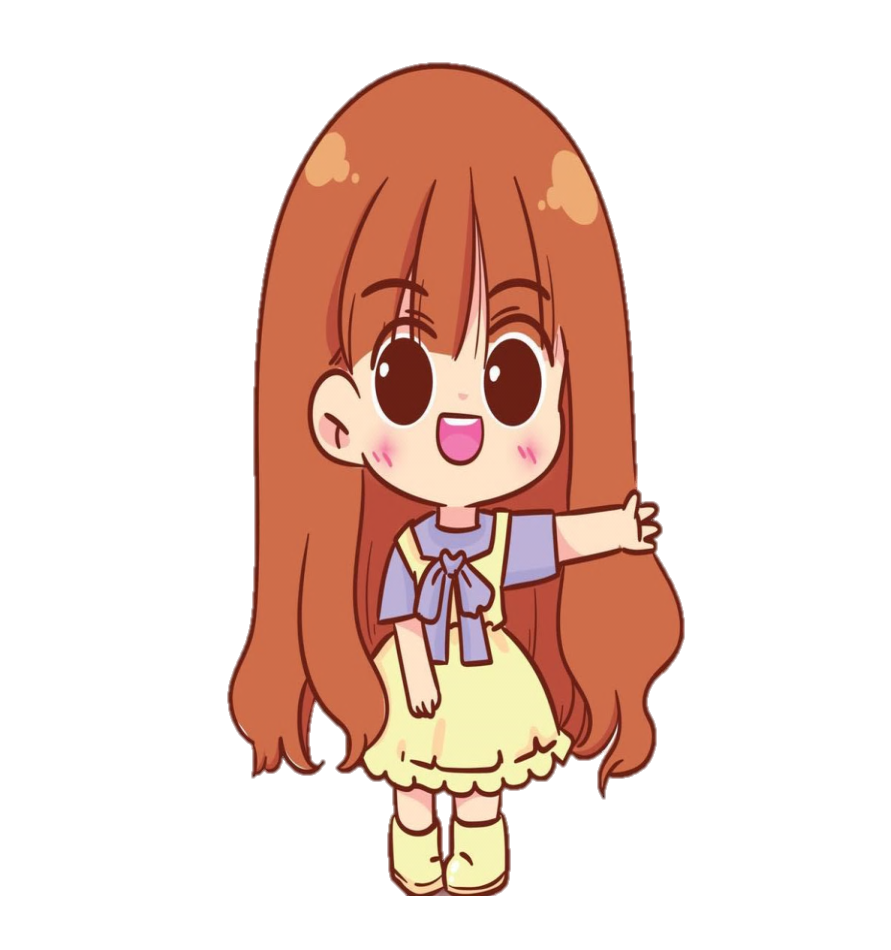 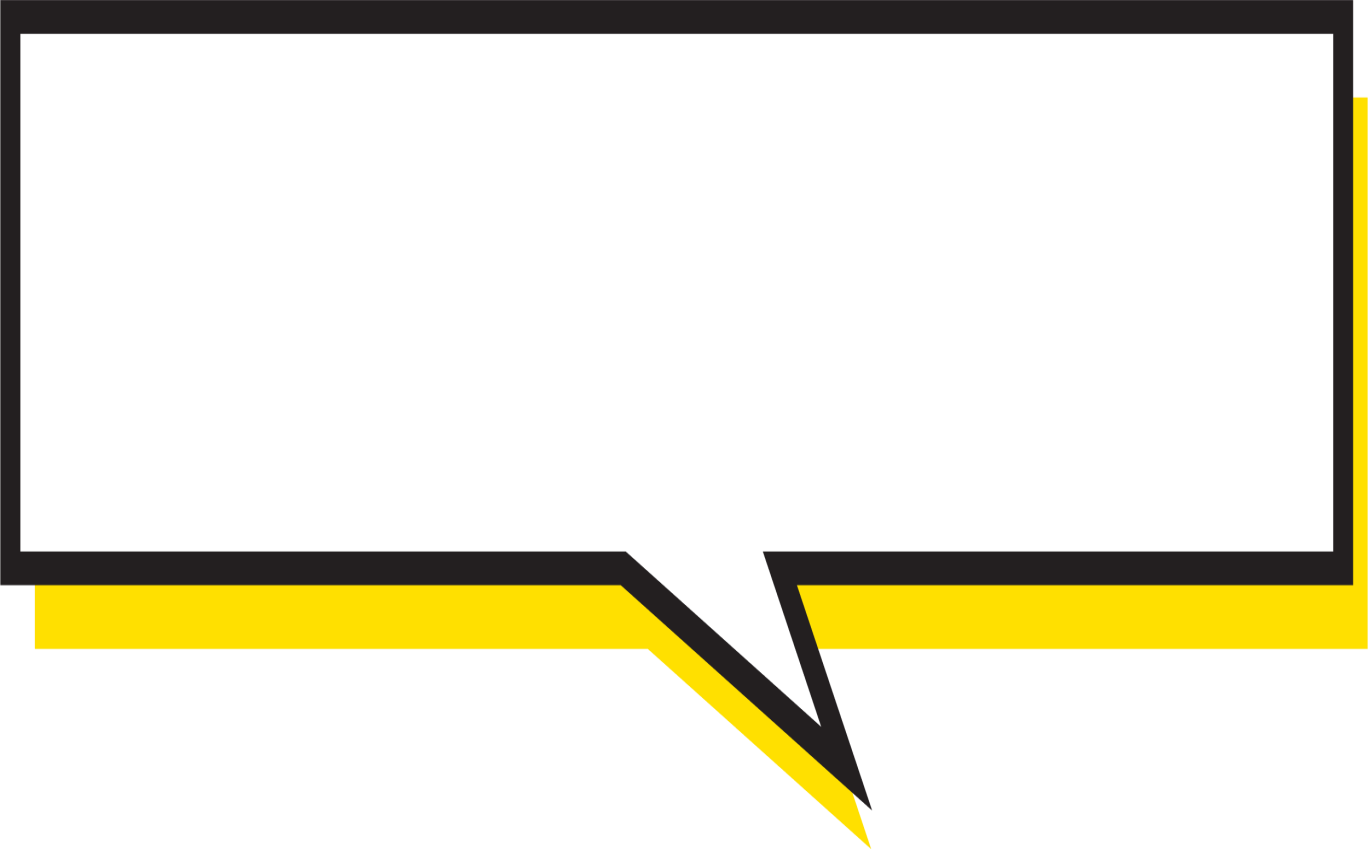 2. Giáo dục chủ đề: 
            “Phòng tránh hỏa hoạn”
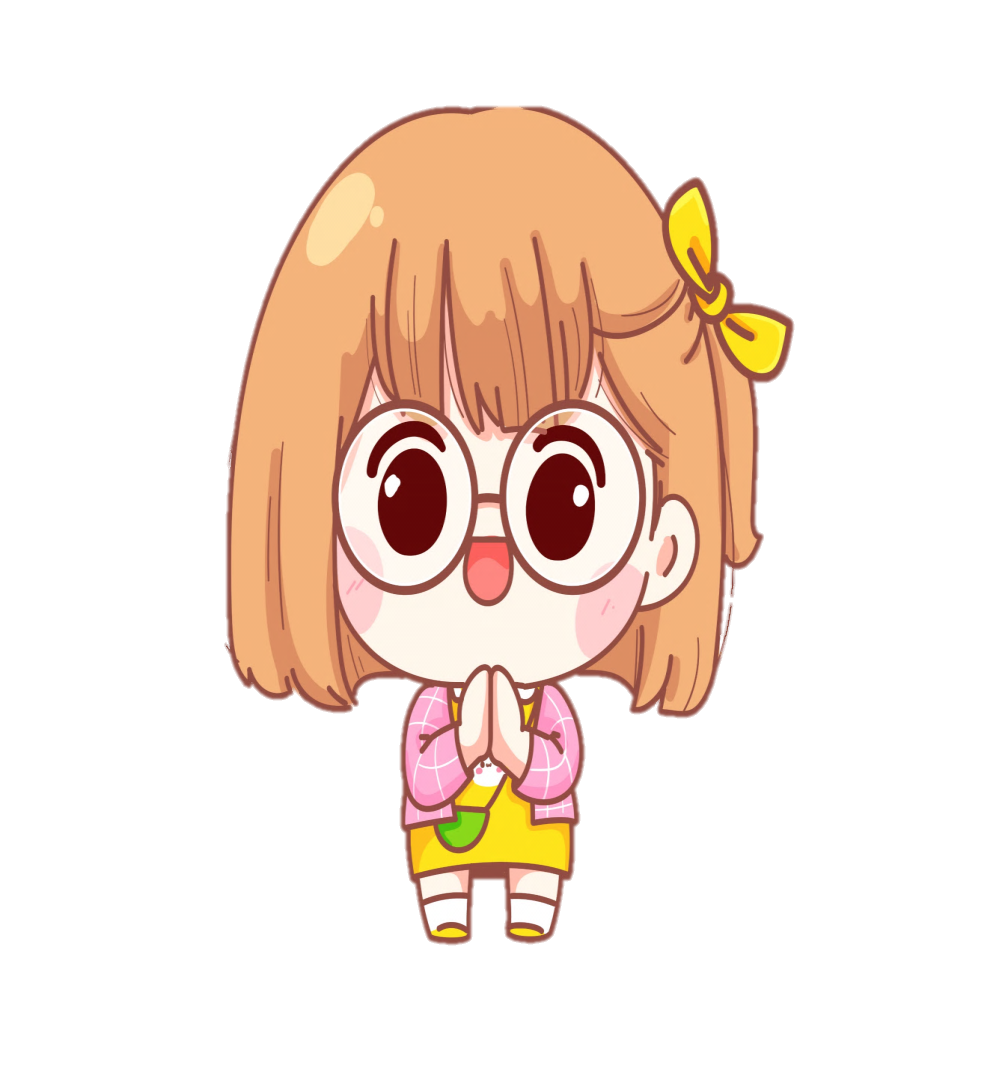 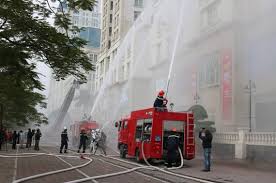 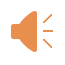 Vụ cháy nhà ở xã Cổ Am huyện Vĩnh Bảo
 
- Nguyên nhân: do chập điện 
- Hậu quả: làm 3 người chết và thiệt hại nhiều tài sản
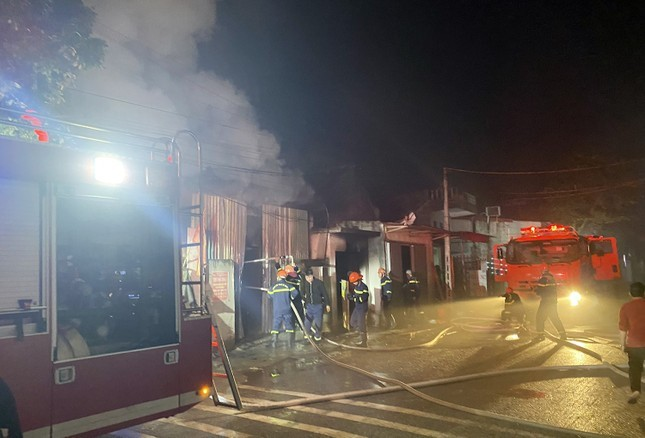 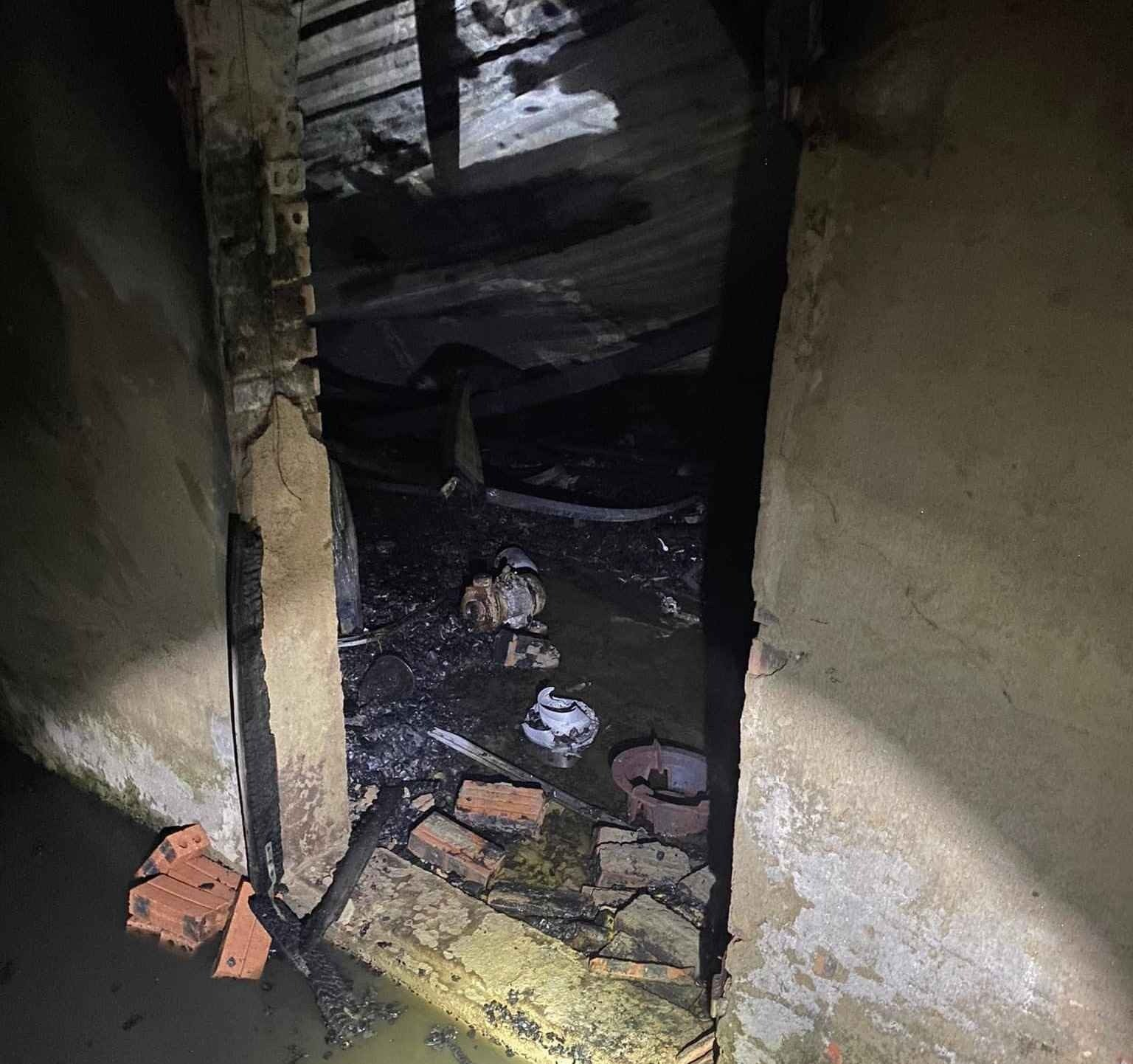 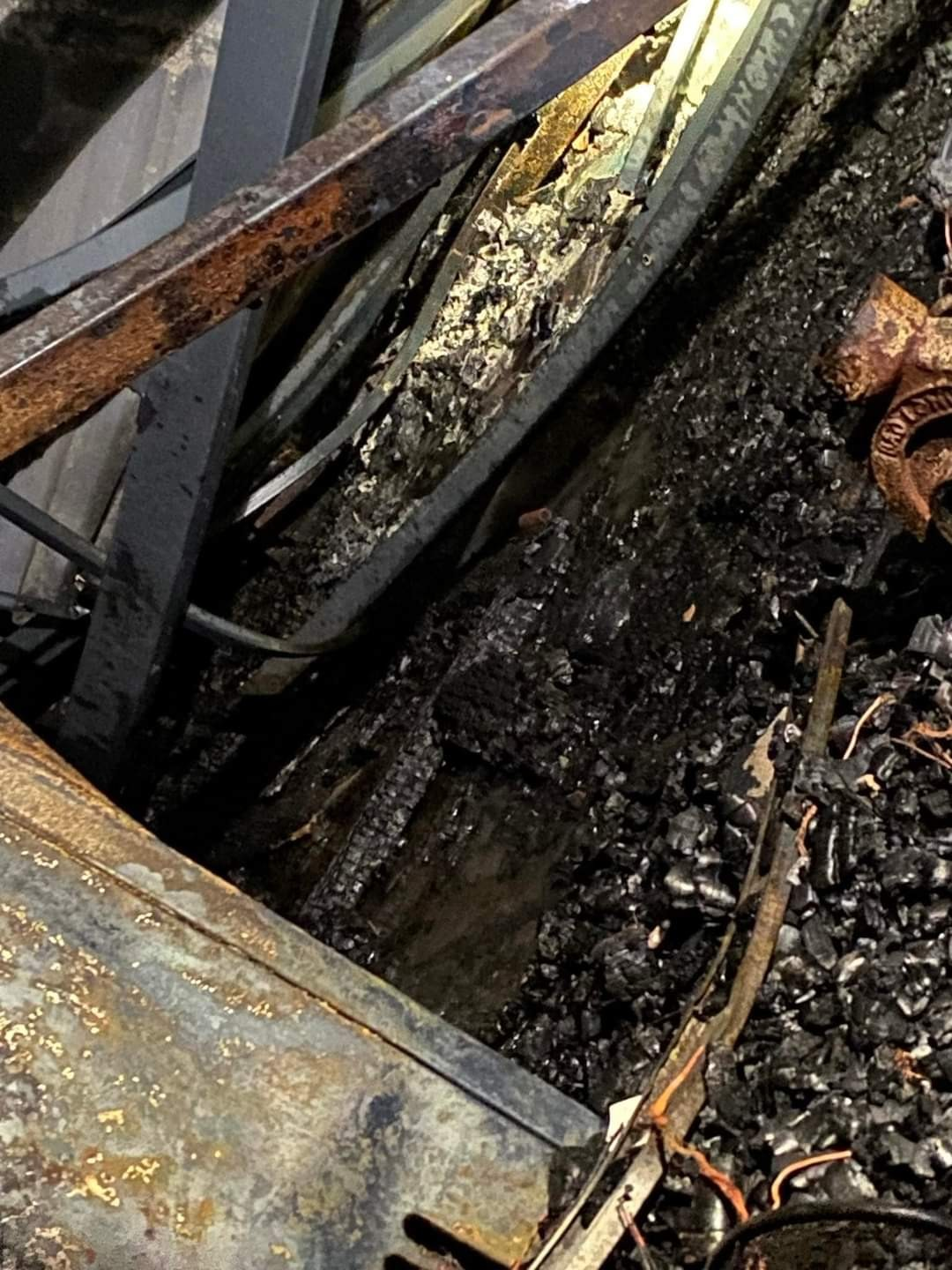 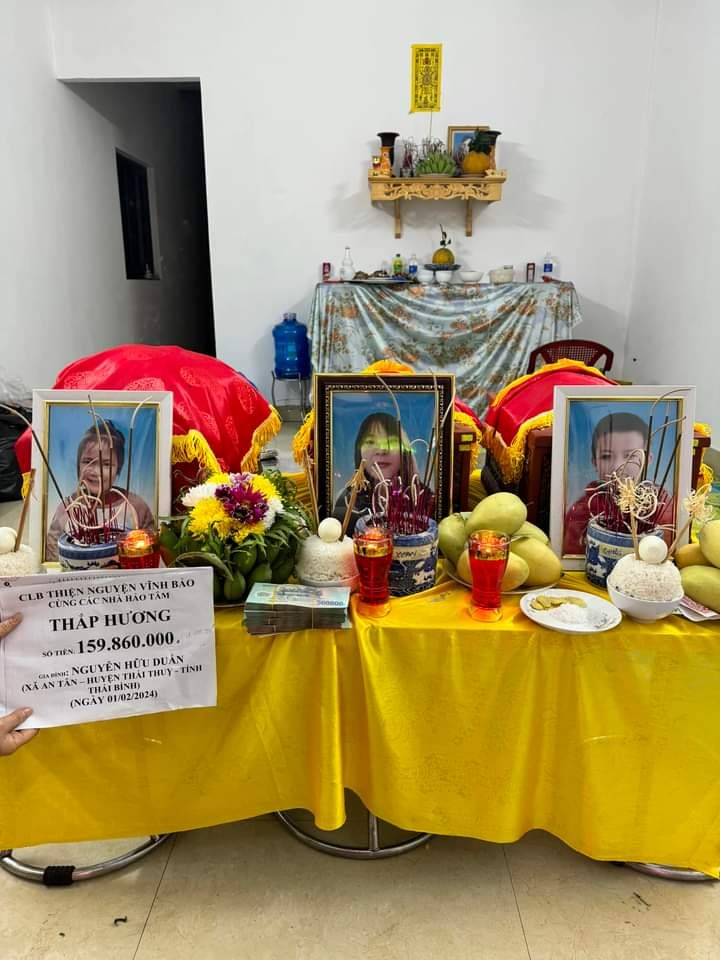 Vụ đốt pháo ở xã Dũng Tiến huyện Vĩnh Bảo
 làm cháy nhà và 2 người bị thương nặng
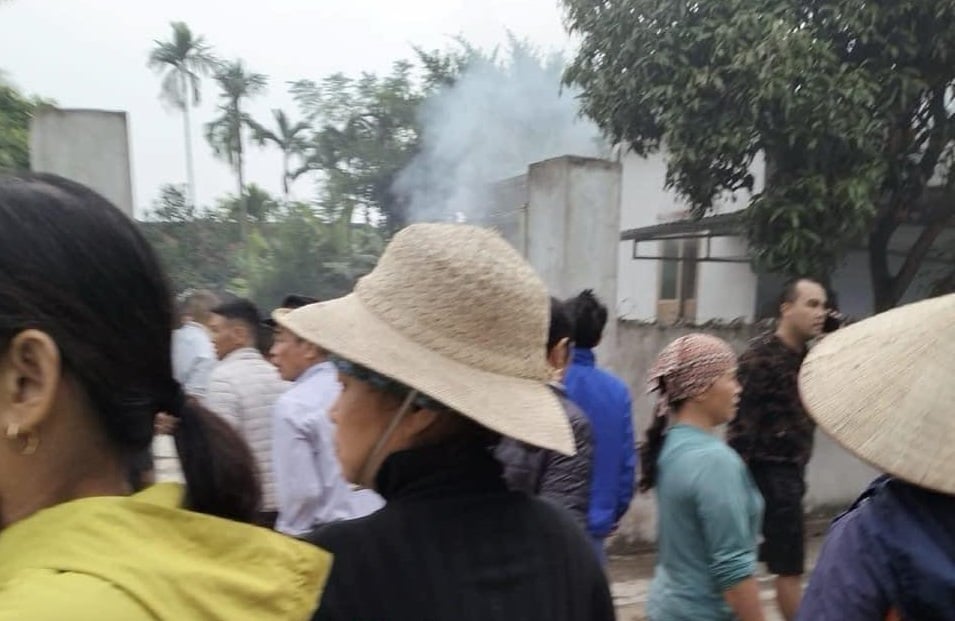 Thảo luận nhóm
Tìm hiểu: + Nguyên nhân xảy ra hỏa hoạn 
                 + Cách phòng tránh hỏa hoạn
Một số nguyên nhân gây ra hoả hoạn- Rò rỉ khí ga, quên tắt bếp- Sử dụng điện thoại khi đang sạc pin- Nghịch lửa- Tàng trữ chất cháy, nổ- Sự cố điện, chập điện, điện quá tải…- Thiết bị điện bị hỏng- Đốt pháo nổ, pháo hoa, thả đèn trời, thả diều- Đốt giấy, đốt vàng mã bừa bãi…
Một số biện pháp phòng tránh hoả hoạn- Kiểm tra dây điện, chọn dây dẫn điện tốt- Khoá bình ga sau khi sử dụng- Không đốt pháo, đốt đèn trời, thả diều- Tắt điện khi ra khỏi phòng- Không dùng nhiều thiết bị điện cùng một lúc- Không vừa dùng vừa sạc điện thoại- Mua bình chữa cháy- Lắp thiết bị báo cháy- Lắp thiết bị ngắt điện khi có hiện tượng quá tải hoặc bị chập điện.- Không nghịch lửa,đốt giấy, đốt vàng mã bừa bãi- Không tàng trữ chất cháy, nổ…………..
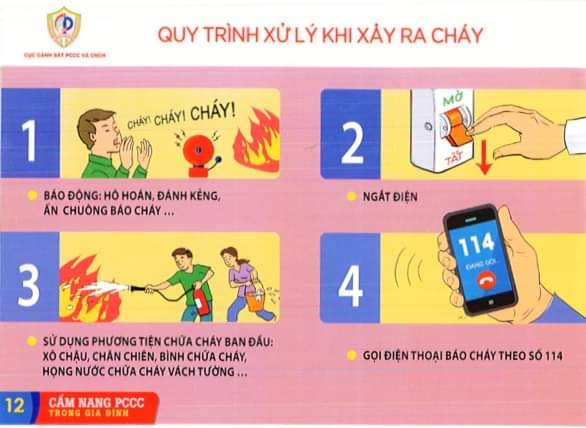 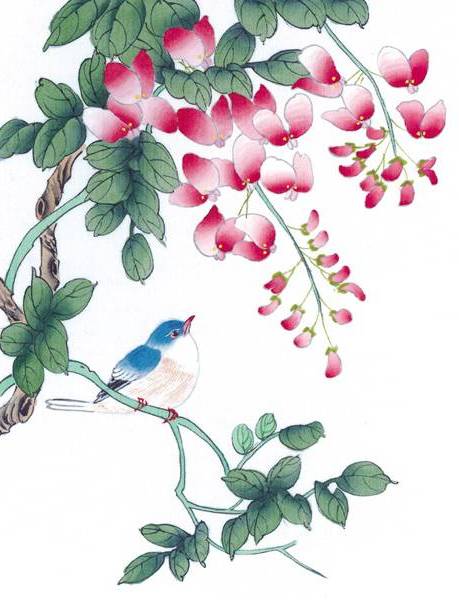 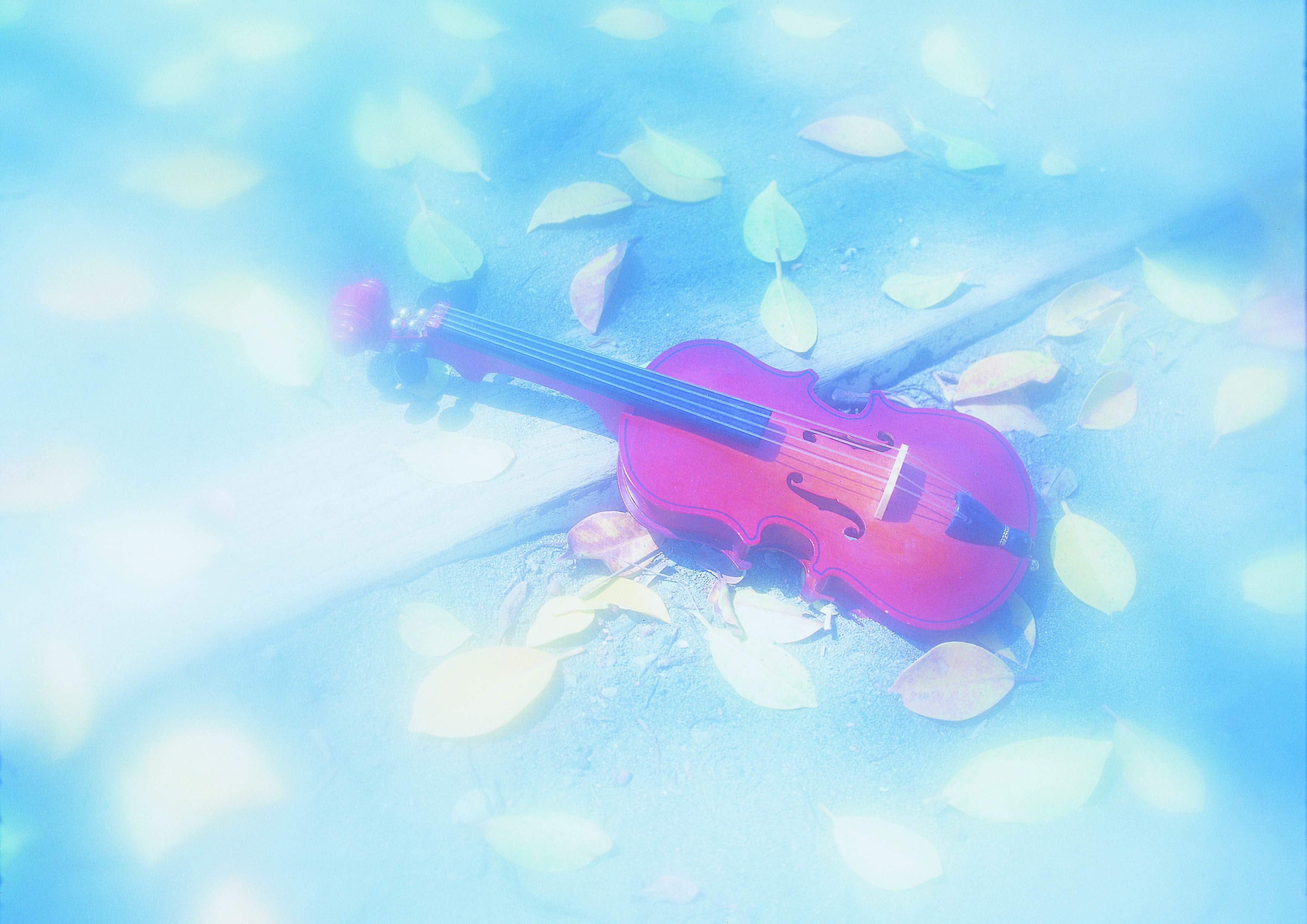 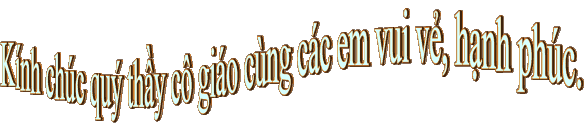 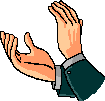 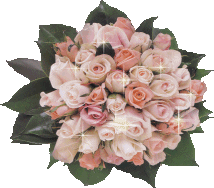 Thân ái chào tạm biệt